Ryvu Therapeutics S.A.
Załącznik do raportu bieżącego nr 17/2025
12 czerwca 2025 r.
RVU120
Aktualizacja danych / EHA2025
Podsumowanie programu RVU120
RIVER-81
Kolejne dane w Q4 2025
Rekrutacja do części eksploracyjnych badań jestw większości zakończona
Trzy badania fazy II w toku: RIVER-81, POTAMI-61, REMARK
Na podstawie wstępnych danych, badanie RIVER-52 zostało zdepriorytetyzowane celem koncentracji na innych ścieżkach rozwoju RVU120
Duże zainteresowanie ze strony środowiska badaczy

Zachęcające dane bezpieczeństwa i efektywności
Profil bezpieczeństwa potencjalnie lepszy niż w przypadku większości terapii stosowanych w AML
Liczne sygnały efektywności w badaniach fazy II

Na drodze do uzyskania kluczowych danych w H2 2025
Kluczowe odczyty danych oczekiwane w Q4 2025
Badania realizowane zgodnie z budżetem. Finansowanie zabezpieczone do H2 2026
Potwierdzony profil bezpieczeństwa
CR/CRi/CRh u 7 z 27 (26%) pacjentów poddanych ocenie
Zmiana podawania na codzienne skutkuje wyższą efektywnością wśród ocenianych pacjentów (50% CR/CRi w kohorcie 4) i dłuższym czasem trwania odpowiedzi
Rekrutacja do kohorty 6 (200mg RVU120 QD + 400mg VEN) w toku
POTAMI-61
Kolejne dane w Q4 2025
Zakończona rekrutacja do części eksploracyjnej badania
RVU120 jest tolerowany zarówno w monoterapii, jak i skojarzeniu z ruksolitynibem (RUX)
Zaobserwowano wczesne oznaki aktywności klinicznej
REMARK
Pierwsze dane w Q4 2025
Rekrutacja pacjentów zakończona w maju 2025
Główny punkt końcowy badania do oceny po 24 tygodniach leczenia
Analiza danych cząstkowych planowana we wrześniu 2025
Pierwsza publikacja danych planowana w Q4 2025
RIVER-81
Data odcięcia danych: 14 maja 2025
Wstępne dane
Potwierdzony korzystny profil bezpieczeństwa
RVU120 w skojarzeniu z VEN jest bezpieczny i tolerowany u pacjentów z AML, u których terapia VEN nie powiodła się
Nie zaobserwowano toksyczności ograniczających dawkę (DLTs) ani przerwania stosowania badanego leku z powodu niepożądanych reakcji na lek
Podczas fazy zwiększania dawki nie zaobserwowano tendencji do zwiększonej toksyczności przy wyższych dawkach
Najczęstszymi zdarzeniami niepożądanymi zaistniałymi podczas leczenia (TEAEs) były nudności/wymioty (które można było opanować za pomocą powszechnie stosowanych leków przeciwwymiotnych) oraz zakażenia/infekcje
U 17 pacjentów wystąpiły poważne zdarzenia niepożądane 5. stopnia (SAEs), najczęściej były to: zapalenie płuc, sepsa i wstrząs septyczny. Wszystkie zostały uznane za niezwiązane z RVU120, z wyjątkiem jednego przypadku ostrej niewydolności serca, który został oceniony jako możliwie związany z lekiem
Profil bezpieczeństwa RVU120 jest zgodny z wcześniejszymi obserwacjami.
W badanej populacji pacjentów spodziewana jest występowanie zdarzeń niepożądanych stopnia 5.
TEAEs – treatment emergent adverse events        SAEs – serious adverse events         DLTs – dose limiting toxicities       VEN – venetoclax; wenetoklaks         AML – acute myeloid leukemia; ostra białaczka szpikowa
RIVER-81
Data odcięcia danych: 14 maja 2025
Wstępne dane
7 z 27 ocenianych pacjentów osiągnęło CR/CRi
U wszystkich pacjentów nastąpiła progresja choroby po wcześniejszej terapii VEN+HMA, co sprawia, że działanie samego VEN jest bardzo mało prawdopodobne. Dlatego zaobserwowane korzyści należy przypisać kombinacji RVU120+VEN.
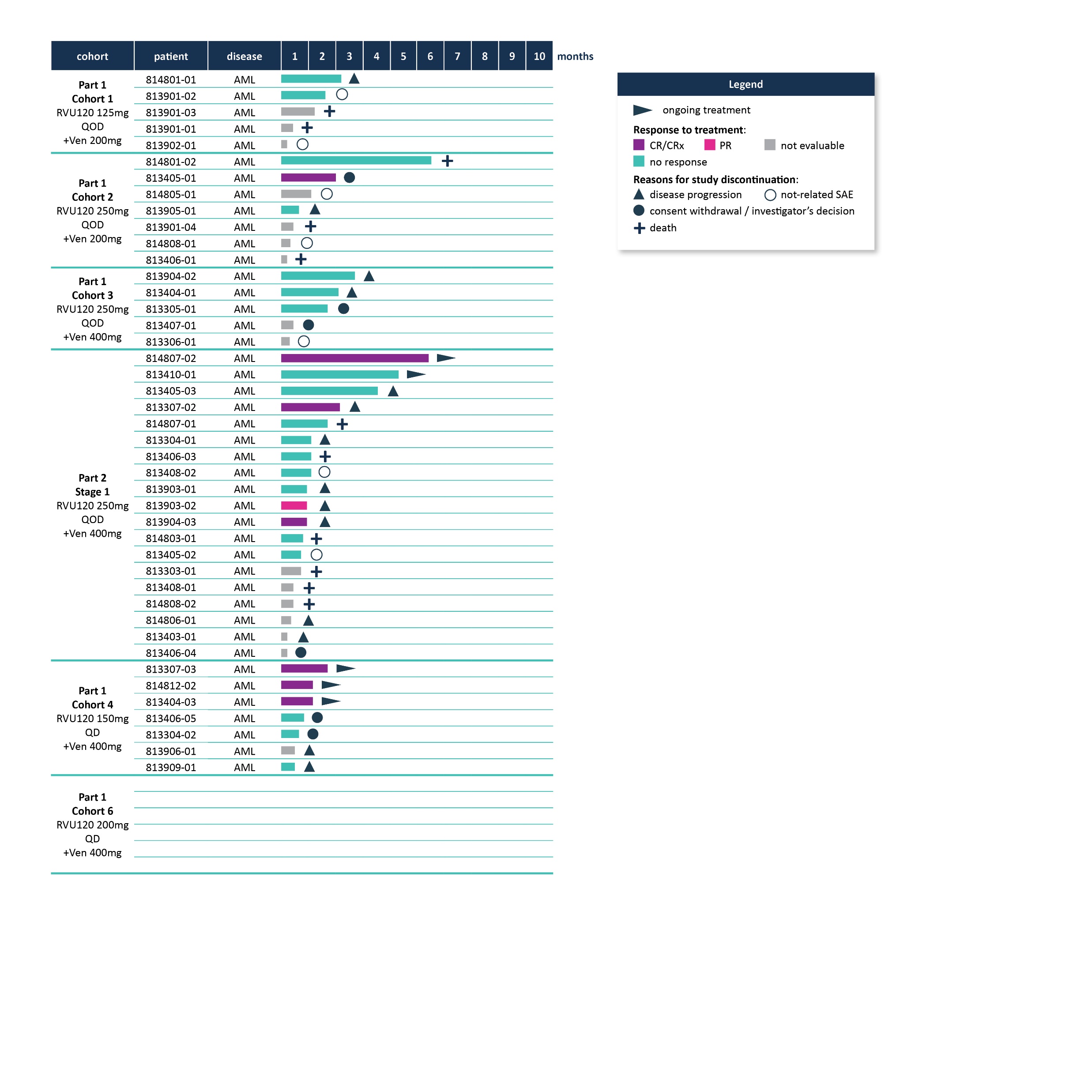 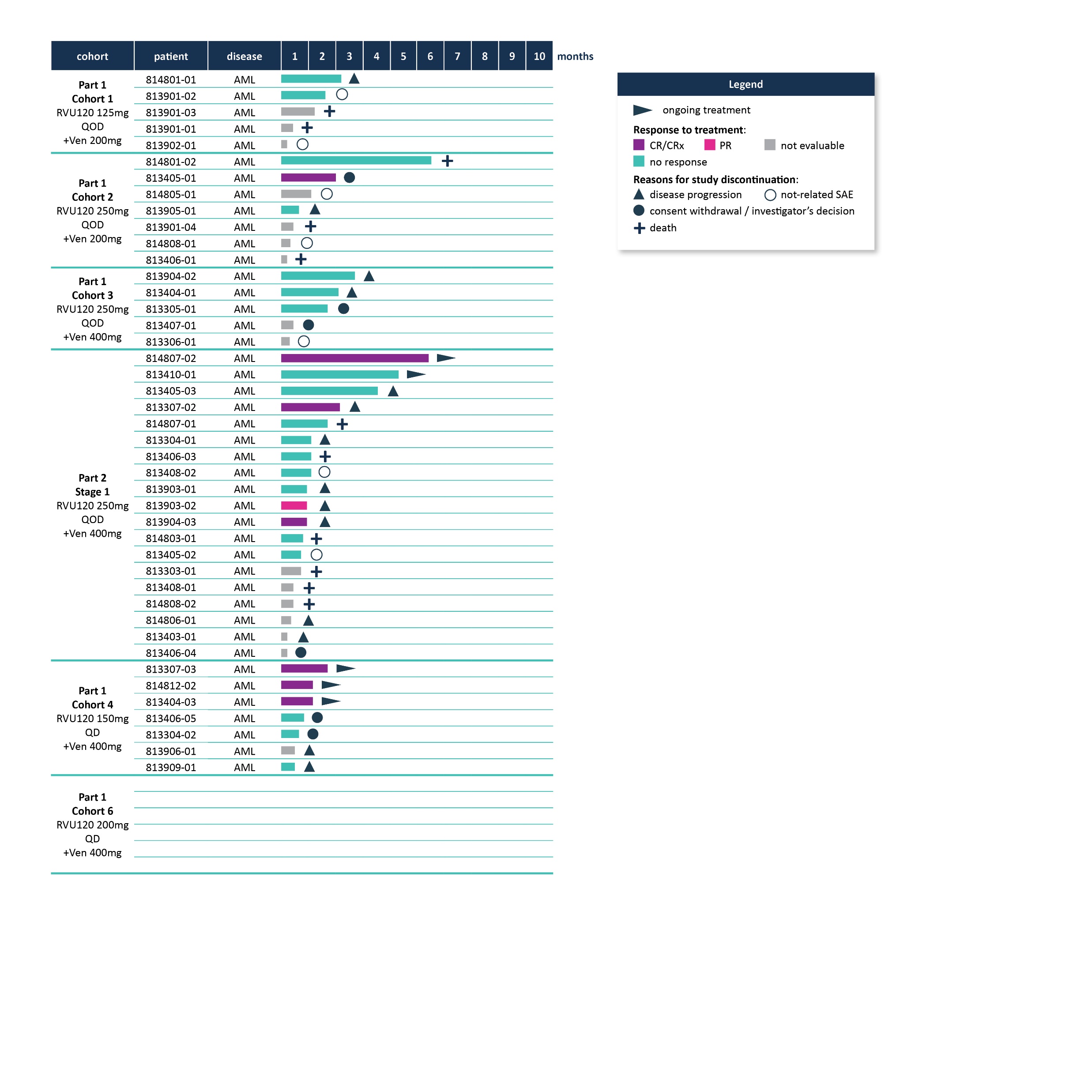 pacjent
choroba
kohorta
miesięcy
pacjent
choroba
miesięcy
kohorta
Część 1
Kohorta 1
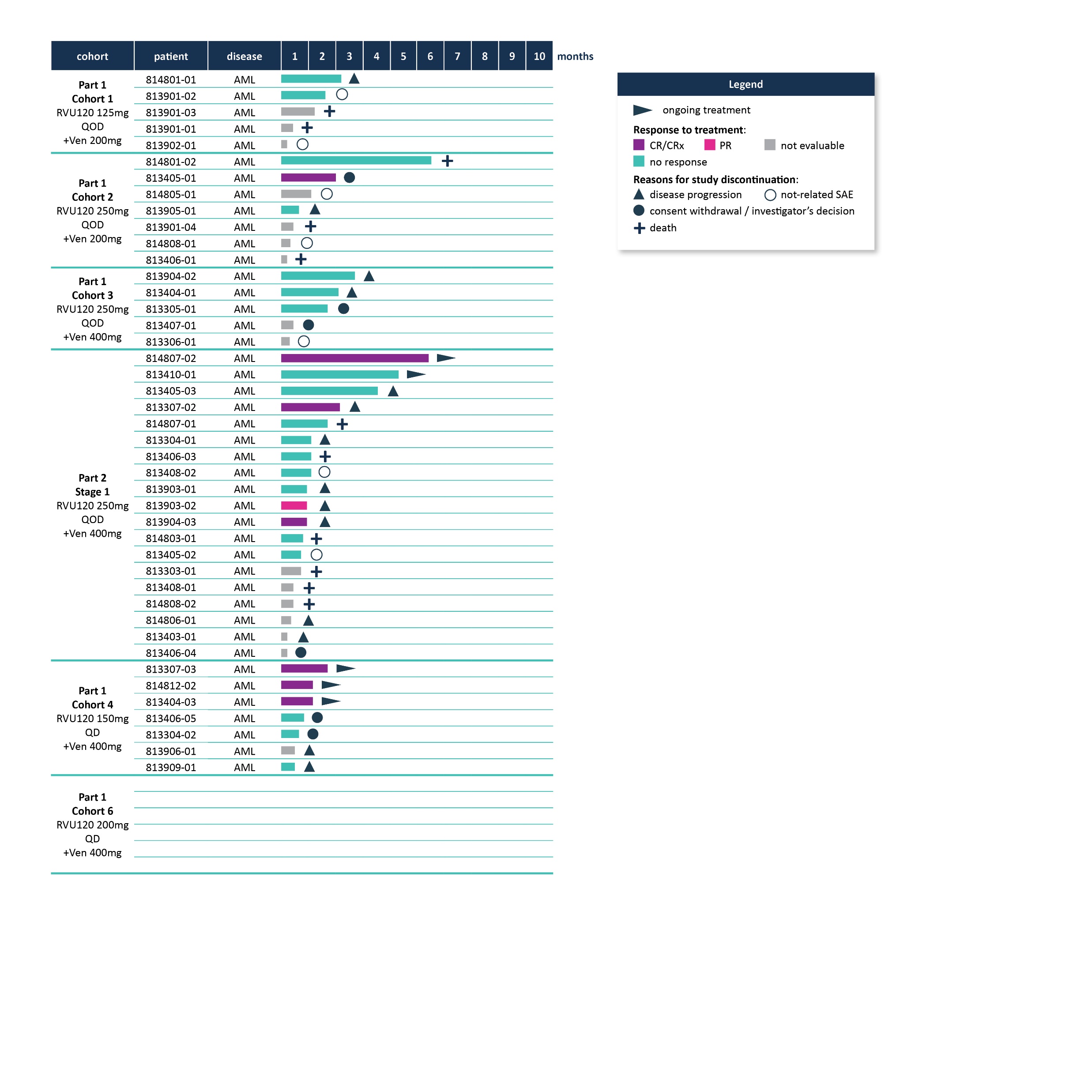 Część 1
Kohorta 2
Część 2
Etap 1
3/13 ocenianych pacjentów z CRi,
1 pacjent z PR,
1 pacjent z >50% redukcją blastów 
(43%->6%)
Część 1
Kohorta 3
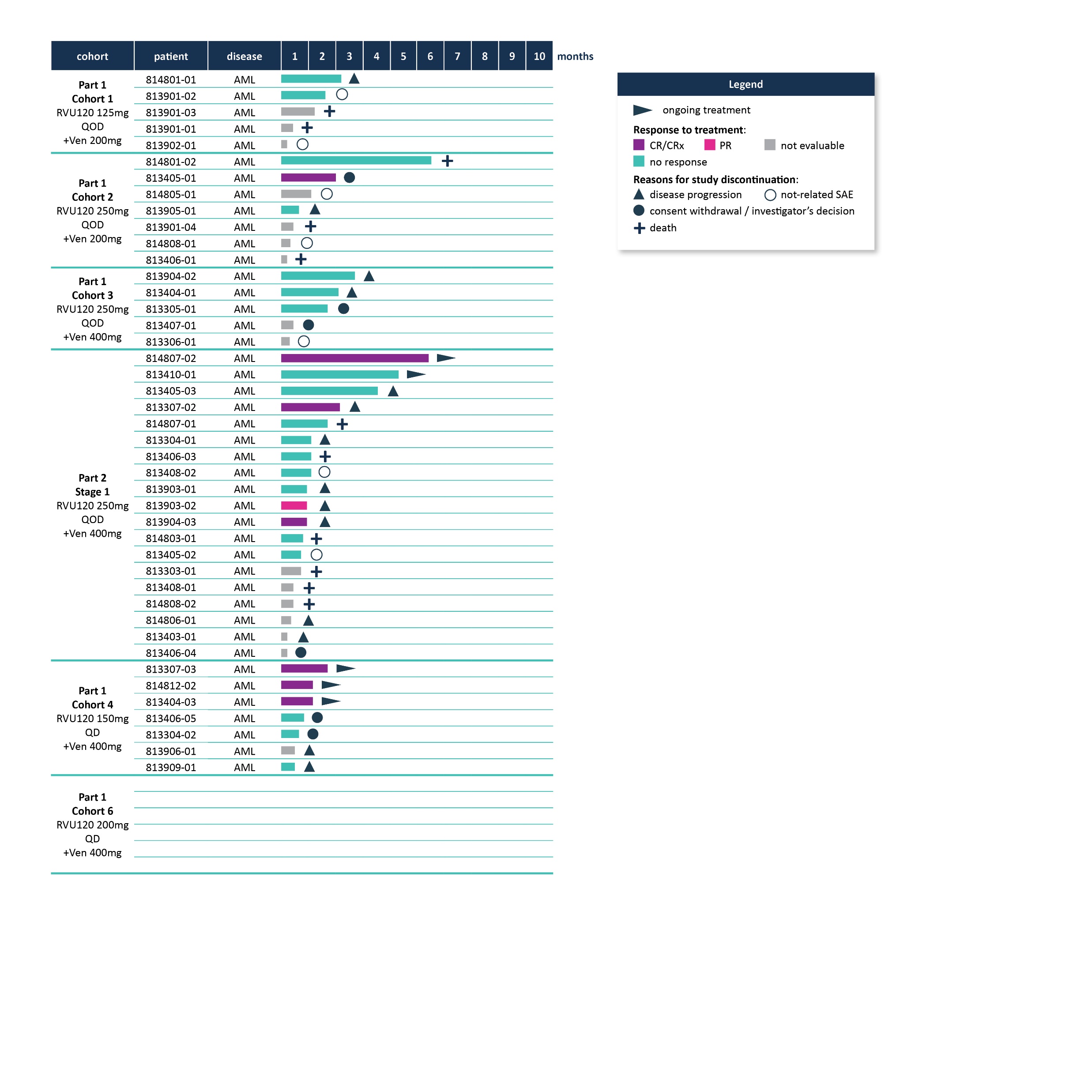 Legenda
3/6 ocenianych pacjentóww kohorcie 4 z CR/CRi
CR – complete remission; remisja całkowita
CRx:CRi – CR with incomplete count recovery;           CR z niepełną regeneracją hematologicznąCRh – CR with partial hematologic recovery;           CR z częściową regeneracją hematologiczną
PR – partial remission; remisja częściowa
SAE – serious adverse events; poważne zdarzenia niepożądane
leczenie w toku
Część 1
Kohorta 4
Odpowiedź na leczenie:
Brak możliwości oceny
Brak odpowiedzi
Przyczyny przerwania leczenia:
progresja choroby
niepowiązane SAE
wycofanie zgody / decyzja badacza
śmierć
Część 1
Kohorta 6
Rekrutacja w toku
VEN – venetoclax; wenetoklaks          HMA – hypomethylating agent; lek hipometylujący            QOD – every other day; co drugi dzień             QD – once a day; raz dziennie
Podawanie RVU120 w schemacie codziennym wpływa na zwiększenie odsetka CR/CRi i dłuższy czas trwania odpowiedzi
RIVER-81
Data odcięcia danych: 14 maja 2025
Wstępne dane
Obiecująca aktywność przeciwbiałaczkowa w podgrupie pacjentów z historycznie złym rokowaniem. 
Obserwowane odpowiedzi CR/CRi sugerują, że RVU120 może pomóc przezwyciężyć oporność na VEN.
U wszystkich pacjentów, u których wystąpiła odpowiedź, nastąpiła progresja w trakcie wcześniejszego leczenia 1L VEN+HMA
VEN – venetoclax; wenetoklaks         HMA – hypomethylating agent; lek hipometylujący           QOD – every other day; co drugi dzień             QD – once a day; raz dziennie            CR – complete remission; remisja całkowita            CRi – CR with incomplete count recovery; CR z niepełną regeneracją hematologiczną        CRh – CR with partial hematologic recovery; CR z częściową regeneracją hematologiczną  ITT – intent to treat population        DLT – dose limiting toxicities; toksyczności ograniczające dawkę          DoR – duration of response
Brak trwałych odpowiedzi (CR) u leczonych pacjentów spowodował wstrzymanie dalszej rekrutacji
RIVER-52
Data odcięcia danych: 14 maja 2025
Wstępne dane
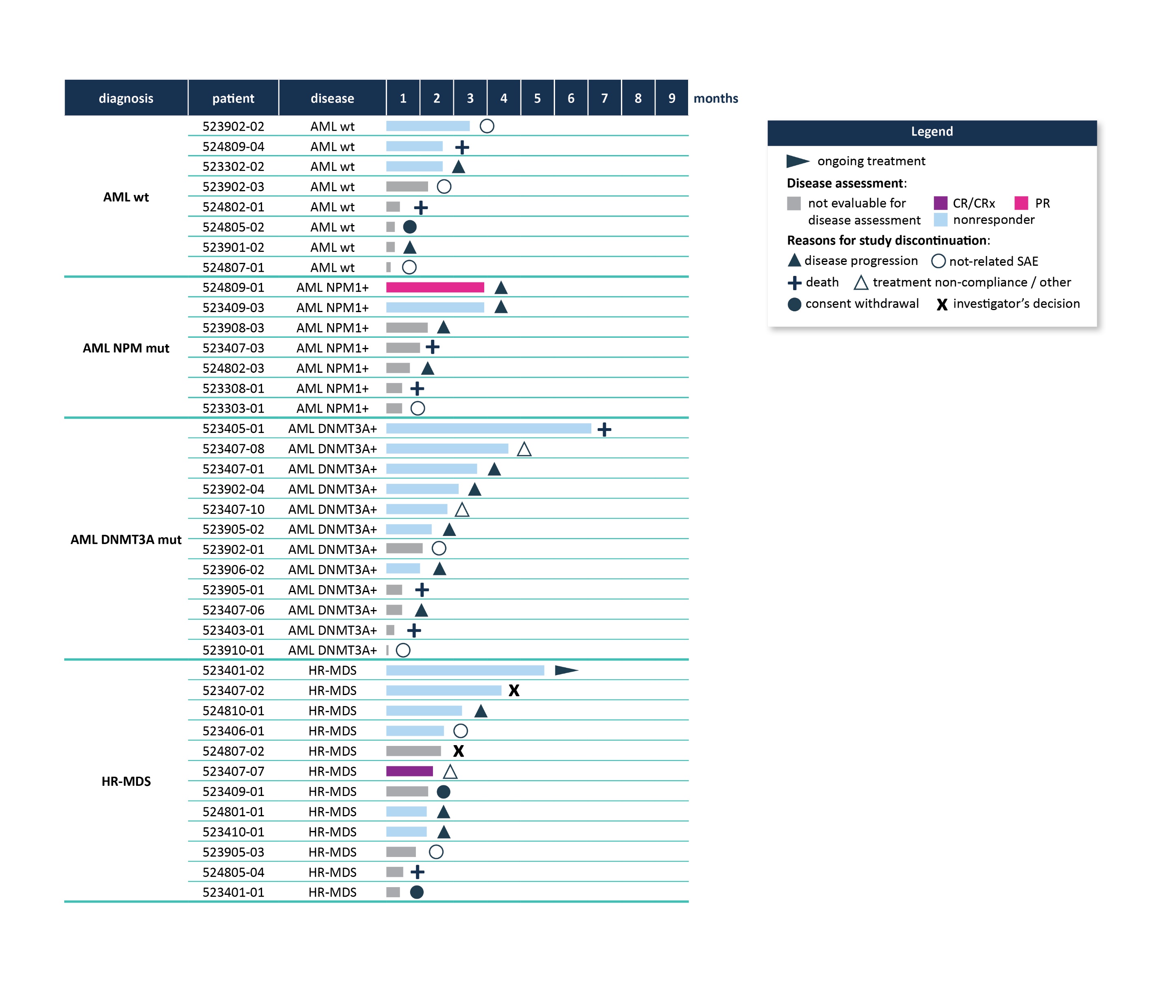 miesięcy
pacjent
choroba
diagnoza
Akceptowalny profil bezpieczeństwa dawki 250mg QOD.
Uzyskane dane uzupełnią bazę danychbezpieczeństwa i skuteczności.
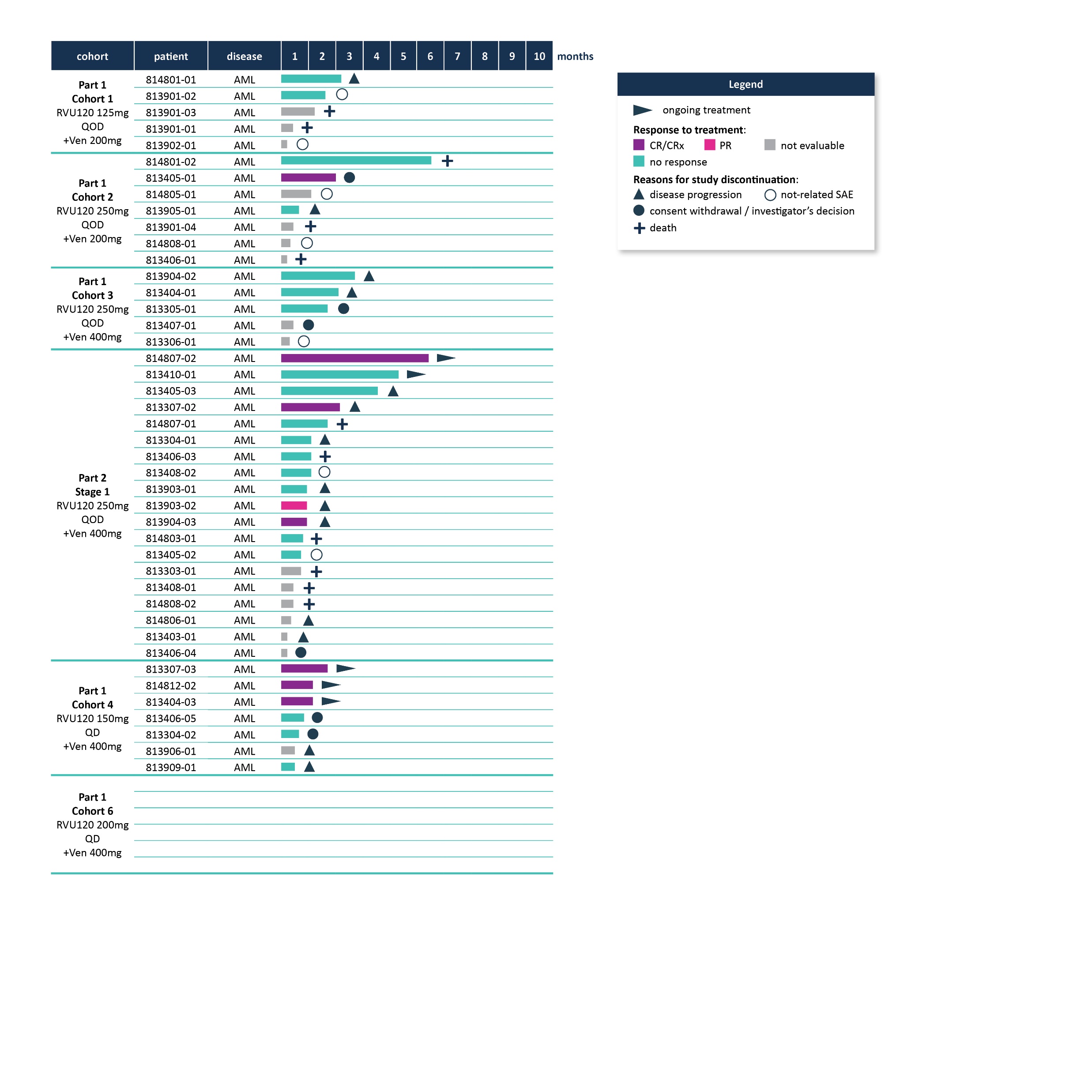 Legenda
leczenie w toku
Odpowiedź na leczenie:
Brak możliwości oceny
Brak odpowiedzi
Przyczyny przerwania leczenia:
Pomimo istotnego zmniejszenia liczby blastów u niektórych pacjentów, w badanych populacjach nie zaobserwowano trwałych całkowitych odpowiedzi.
Chociaż nie można wykluczyć aktywności klinicznej RVU120 jako monoterapii u pacjentów z AML, badanie zostało zdepriorytetyzowane.
progresja choroby
niepowiązane SAE
wycofanie zgody / decyzja badacza
śmierć
Rekrutacja pacjentów wstrzymana w lutym 2025
CR – complete remission; remisja całkowita
CRx:CRi – CR with incomplete count recovery;           CR z niepełną regeneracją hematologicznąCRh – CR with partial hematologic recovery;           CR z częściową regeneracją hematologiczną
PR – partial remission; remisja częściowa
SAE – serious adverse events; poważne zdarzenia niepożądane
QOD – every other day; co drugi dzieńAML – acute meyloid leukemia; ostra białaczka szpikowa
Terapia RVU120 w MF jest tolerowana zarówno jako monoterapia, jak i w skojarzeniu z ruksolitynibem (RUX)
POTAMI-61
Data odcięcia danych: 14 maja 2025
Pierwsze dane
Długotrwałe leczenie RVU120 jako monoterapii, jak również w skojarzeniu z RUX jest możliwe i tolerowane przez pacjentów
Większość TEAEs stopnia 1/2 (82%)
Tylko dwa TEAEs stopnia 4. (niedokrwistość, trombocytopenia) i tylko dwa ocenione jako związane z badanym lekiem (ostre zapalenie trzustki, zakażenie układu moczowego)
Brak zdarzeń niepożądanych stopnia 5.
TEAEs – treatment emergent adverse events        SAEs – serious adverse events; poważne zdarzenia niepożądane
Badanie fazy II w mielofibrozie (MF) wykazuje wczesne oznaki aktywności klinicznej RVU120 po 12 tygodniach
POTAMI-61
Data odcięcia danych: 14 maja 2025
Pierwsze dane
Czas oceny dla pierwszorzędowego punktu końcowego: 24 tygodnie
Mediana czasu leczenia: 10 tygodni
Wczesny odczyt po 12 tygodniach
Niektórzy pacjenci wykazali oznaki aktywności klinicznej RVU120, takie jak SVR, poprawa TSS zgodna z obserwacjami przedklinicznymi.
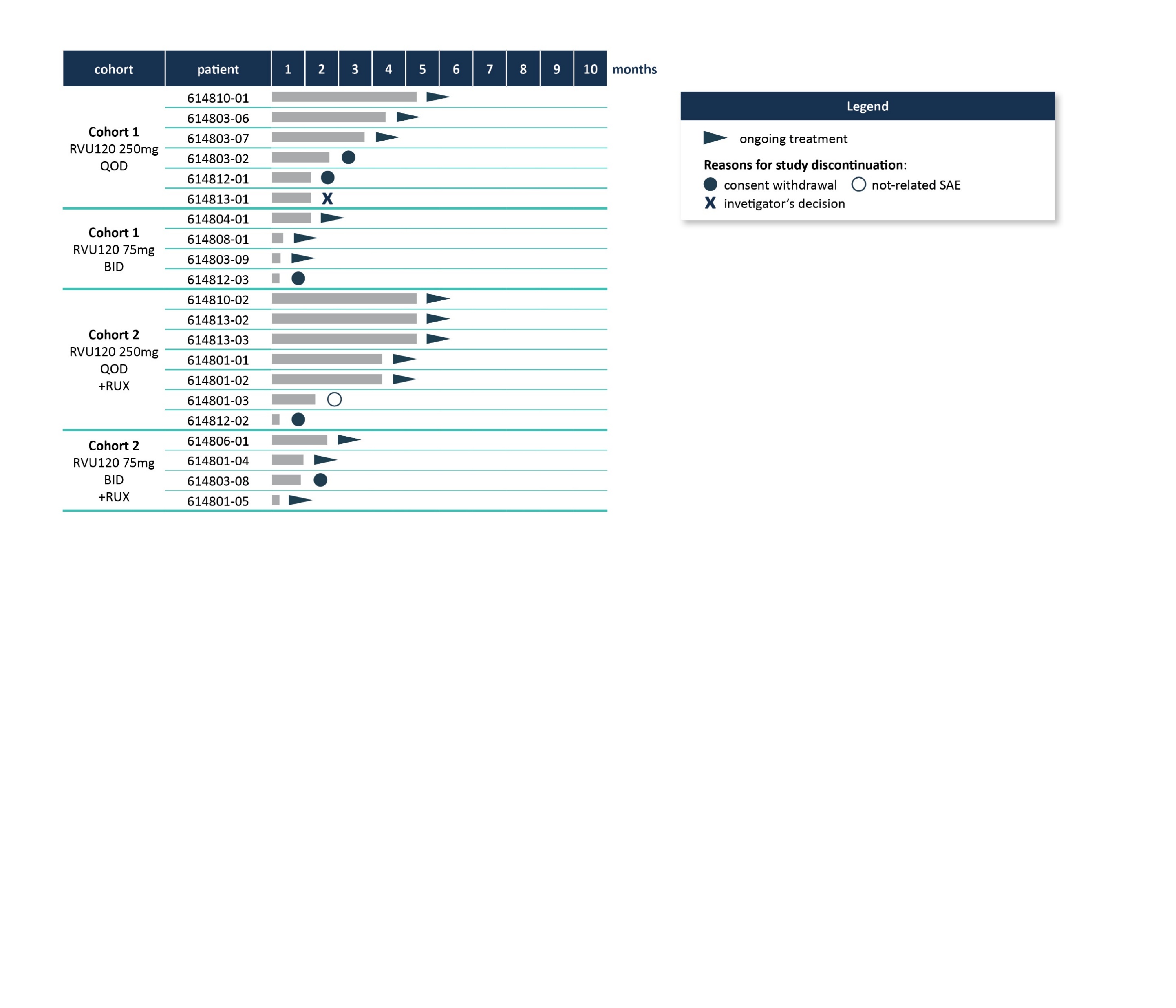 kohorta
pacjent
miesięcy
Kohorta 1
Zmiana TSS wobec wartości wyjściowej
Redukcja objętości śledziony
Kohorta 1
Zmiana (%)
Zmiana objętości śledziony (%)
Kohorta 2
Kohorta 2
Zmiana objętości śledziony
(MRI, skrining pacjenta vs. tydzień 12)
Zmiana TSS od cyklu 1. do 12 tygodnia leczenia(uwzględniono średnią z dni 1-7)
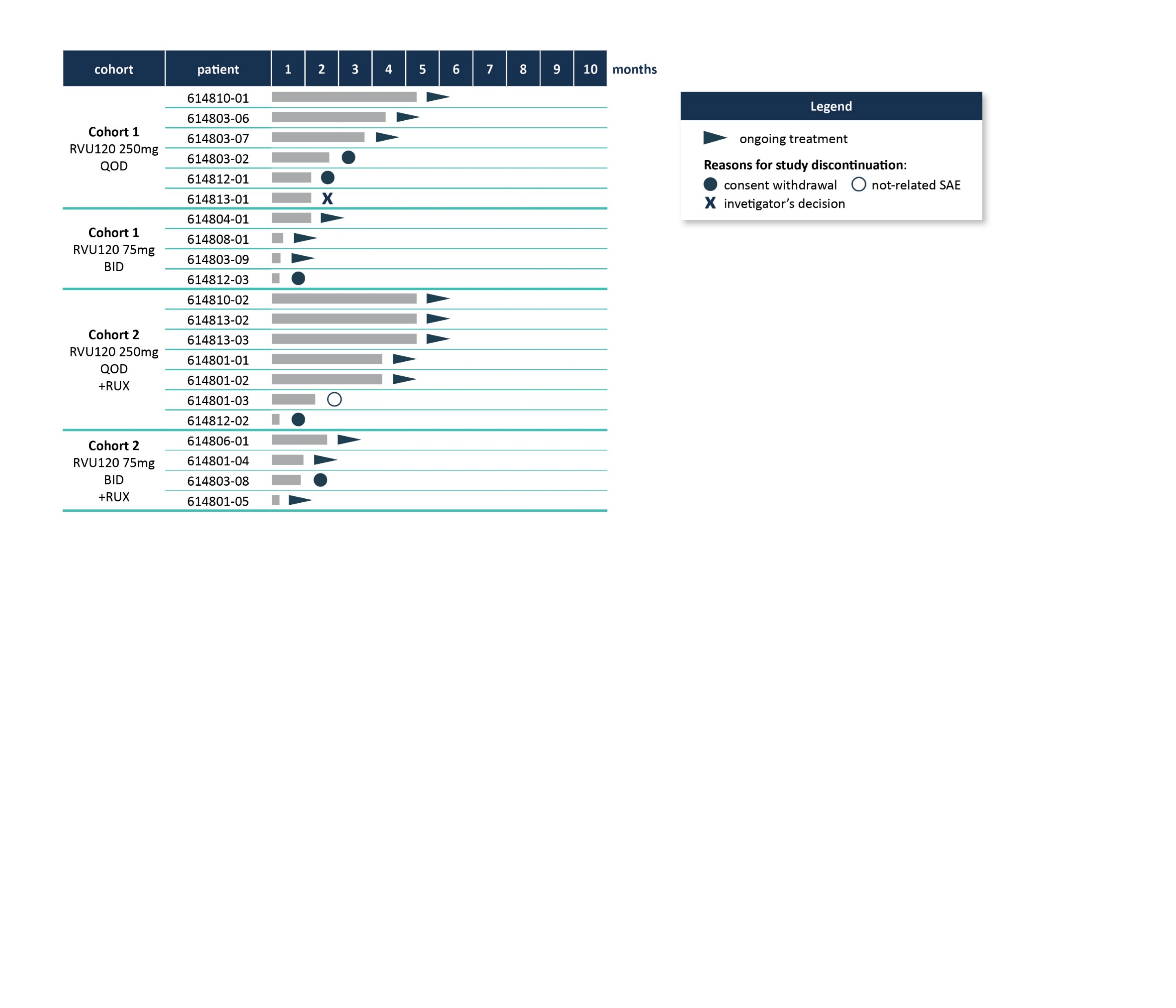 Legenda
leczenie w toku
Przyczyny przerwania leczenia:
Żaden pacjent nie osiągnął jeszcze 24-tygodniowego okresu oceny
wycofanie zgody
decyzja badacza
niepowiązane SAE
SVR – spleen volume reduction; redukcja objętości śledziony        TSS – total symptom score; wskaźnik nasilenia objawów klinicznych        SAEs – serious adverse events; poważne zdarzenia niepożądane
QOD – every other day; co drugi dzień       BID – twice a day; dwa razy dziennie
Możliwy program rozwoju klinicznego RVU120z wysokim potencjałem komercyjnym
Po 2028
Część potwierdzająca
Część eksploracyjna
Faza III (potecjalnie w pierwszej linii leczenia - 1L)
Część eksploracyjna
Ph II Part 2
Część potwierdzająca
Faza III (potecjalnie w pierwszej linii leczenia - 1L)
Badanie potwierdzające fazy II
REMARK (badanie eksploracyjne; IIT)
Faza III (potecjalnie w pierwszej linii leczenia - 1L)
Rozpoczęcie procesu rejestracji w wybranych regionach
SŁOWNICZEK / OBJAŚNIENIA SKRÓTÓW
1L – first-line treatment; pierwsza linia leczenia
AML – acute myeloid leukemia; ostra białaczka szpikowa
BID – twice a day; dwa razy dziennie
CR – complete remission; remisja całkowita
CRx:CRi – CR with incomplete count recovery; CR z niepełną regeneracją hematologicznąCRh – CR with partial hematologic recovery; CR z częściową regeneracją hematologiczną
DLTs – dose limiting toxicities; toksyczności ograniczające dawkę
DoR – duration of response; czas trwania odpowiedzi
HMA – hypomethylating agent; lek hipometylujący
HR-MDS – high-risk myelodisplastic syndromes; zespoły mielodysplastyczne wysokiego ryzyka
IIT – investigator-initiated trial; badanie inicjowane przez badacza 
ITT – intent to treat population; całkowita populacja pacjentów poddanych leczeniu 
LR-MDS – lower-risk myelodisplastic syndromes; zespoły mielodysplastyczne niższego ryzyka
MF – myelofibrosis; mielofibroza
PR – partial remission; remisja częściowa
RUX – ruxolitinib; ruksolitynib
QD – once a day; raz dziennie
QOD – every other day; co drugi dzień
SAEs – serious adverse events; poważne zdarzenia niepożądane
SVR – spleen volume reduction; redukcja objętości śledziony
TEAEs – treatment emergent adverse events; zdarzenia niepożądane zaistniałe podczas leczenia
TSS – total symptom score; wskaźnik nasilenia objawów klinicznych 
VEN – venetoclax; wenetoklaks